Livsmedelsförsörjning ur ett myndighetsperspektiv
Eiríkur Einarsson, områdeschef Livsmedelsverket
[Speaker Notes: Jag bygger denna presentation på underlag från min kollega, Mattias Åsander. En presentation som han höll på Folk och försvar för några veckor sedan 

Utgångspunkten är den rapport som Livsmedelsverket, SVA och Jordbruksverket lämnade till regeringen den 2 mars i år.

Rapporten har fått namnet, Livskraft – mätt och frisk!]
Livskraft – mätt och frisk
Livsmedelsverket, Jordbruksverket och SVA har tagit fram underlag för den fortsatta inriktningen av det civila försvaret inom områdena livsmedels- och dricksvattenförsörjning
Rapporten, Livskraft – mätt och frisk, lämnades till regeringen 2 mars 2020
Den omfattas av sekretess men det finns en öppen sammanfattning som finns tillgänglig via Livsmedelsverkets hemsida
Ny reformerad beredskapsplaneringen inom livsmedelsförsörjningen med fokus på försörjningsförmågan
Försörjningsförmåga
Att tillse att hela befolkningen har tillgång till den mängd och sammansättning av säkra livsmedel, inklusive dricksvatten, som behövs för att upprätthålla sin hälsa under minst en tremånadersperiod av höjd beredskap och/eller samhällsstörning
Försörjningsförmågan
Export
Distribution
Primär-produktion
Förädling
-------
Livsmedels-industrin
Lager
-------
Dagligvaru-handeln
Storkök
Butik
-------
Storkök
Restaurang
Import
Produktion 				Distribution 			         Försörjning
Försörjningsförmågan
Export
Distribution
Primär-produktion
Förädling
-------
Livsmedels-industrin
Lager
-------
Dagligvaru-handeln
Storkök
Butik
-------
Storkök
Restaurang
Import
Produktion 				Distribution 			         Försörjning
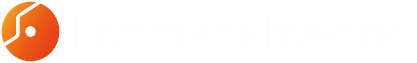 [Speaker Notes: Viktigt med fokus på slutkonsumenten. Det är olika grupper i samhället. - Friska, intagna, inlagda på sjukhus, dem som är beroende av andra såsom barn och äldre

En god försörjningsförmåga är inte uppnådd förrän alla dessa grupper fått tillräckligt med livsmedel och dricksvatten för att upprätthålla sin hälsa!]
Försörjningsförmågan
Export
Distribution
Primär-produktion
Förädling
-------
Livsmedels-industrin
Lager
-------
Dagligvaru-handeln
Storkök
Butik
-------
Storkök
Restaurang
Import
Produktion 				Distribution 			         Försörjning
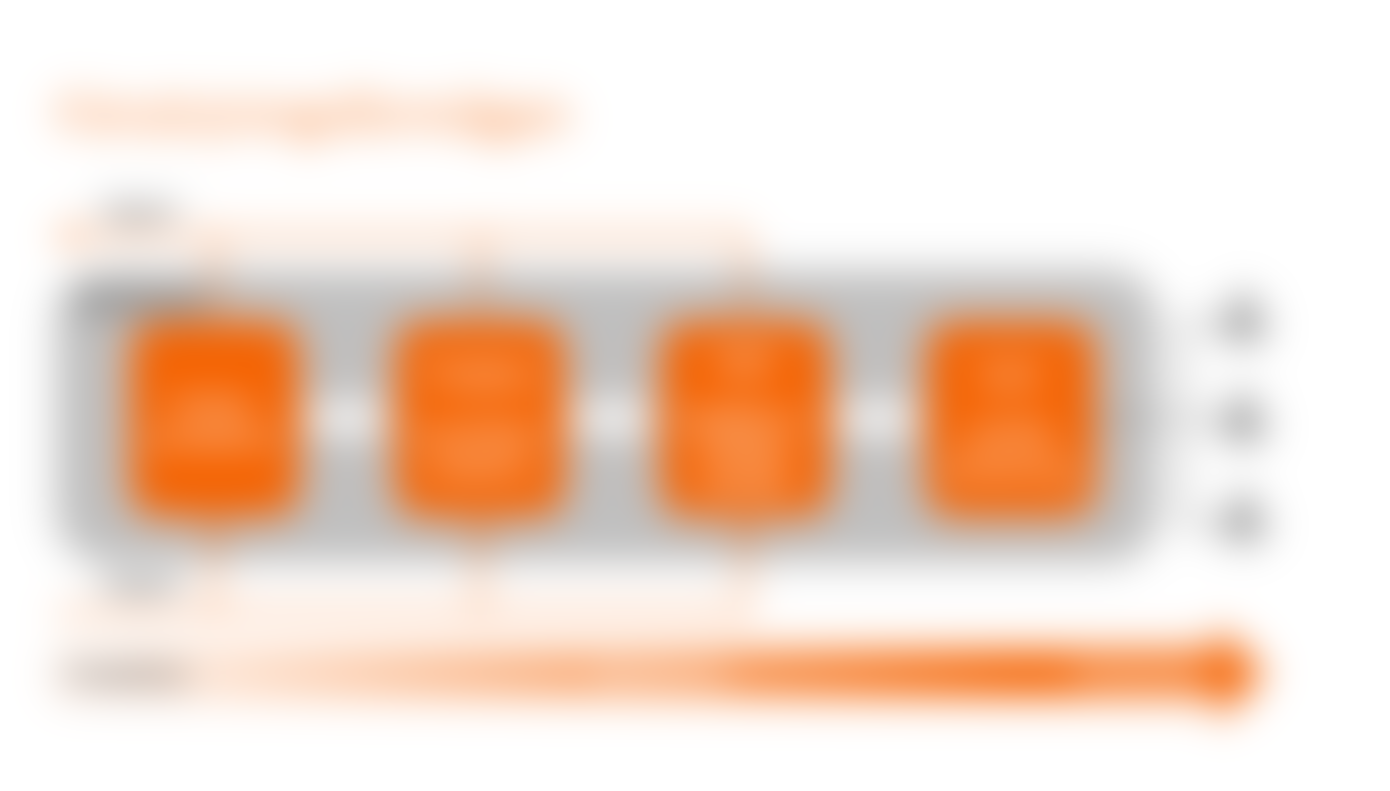 Robust livsmedelskedja
God myndighetssamverkan
Fungerande infrastruktur
Planering med det privata näringslivet
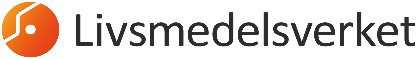 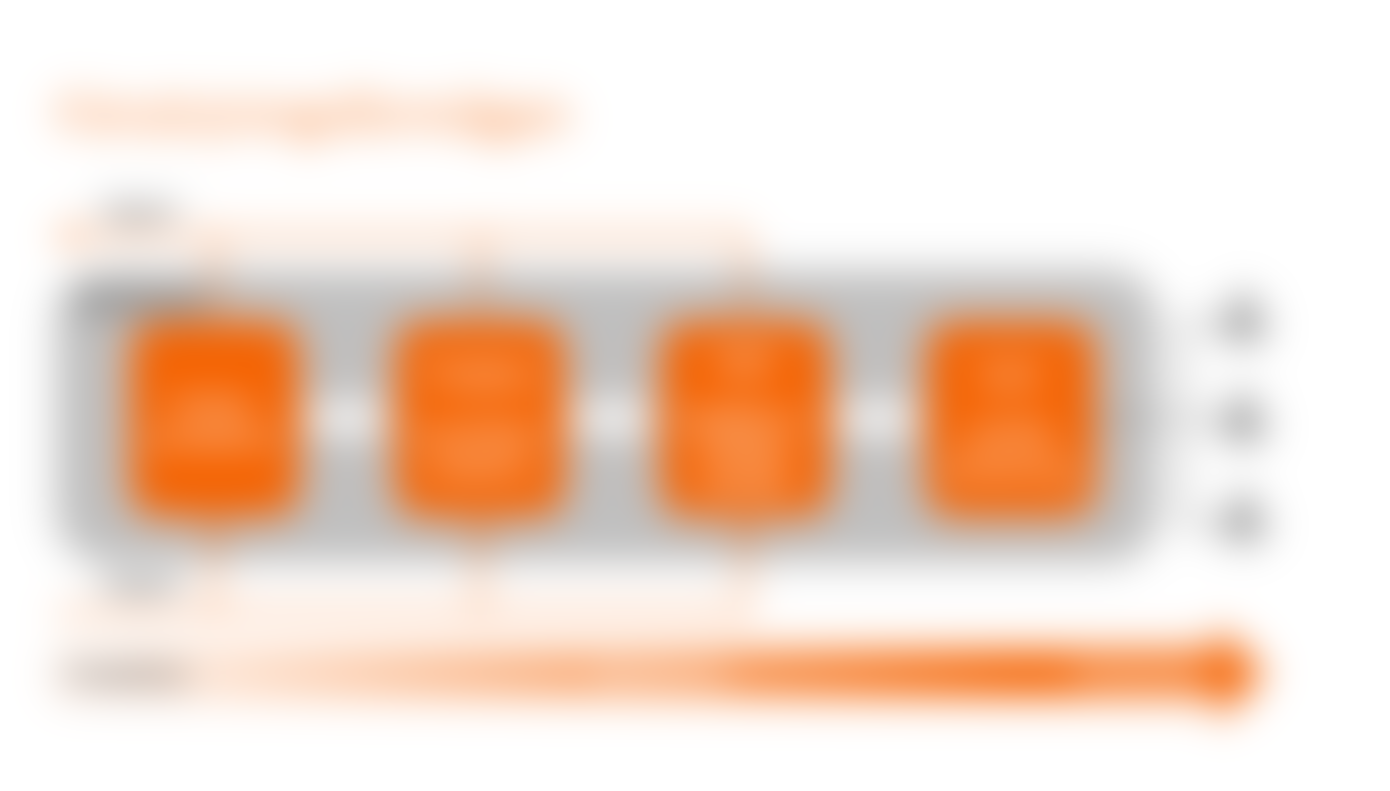 Robust livsmedelskedja
God myndighetssamverkan
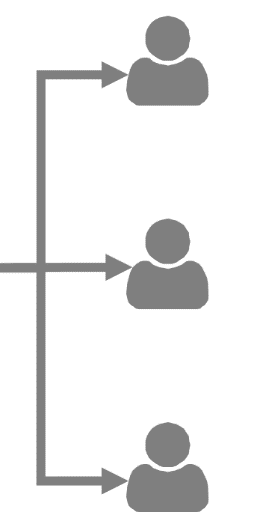 Fungerande infrastruktur
Planering med det privata näringslivet
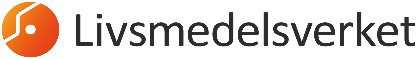 Uppdraget om kriskost
Livsmedelsverket ska utreda vilken kost som tillgodoser de näringsfysiologiska kraven i händelse av höjd beredskap. Tidsperspektiv på tre månader.
Analys av energi- och näringsbehov
för olika grupper 
identifiera olika statistik, exempelvis per capita-konsumtion av livsmedel
scenarioberäkningar/modelleringar – hur täcker baslivsmedel näringsbehovet i befolkningen
Livsmedel
mängd? 
vilka är de strategiska livsmedlen? 
utifrån Sveriges möjligheter
Rapporteras 2021.
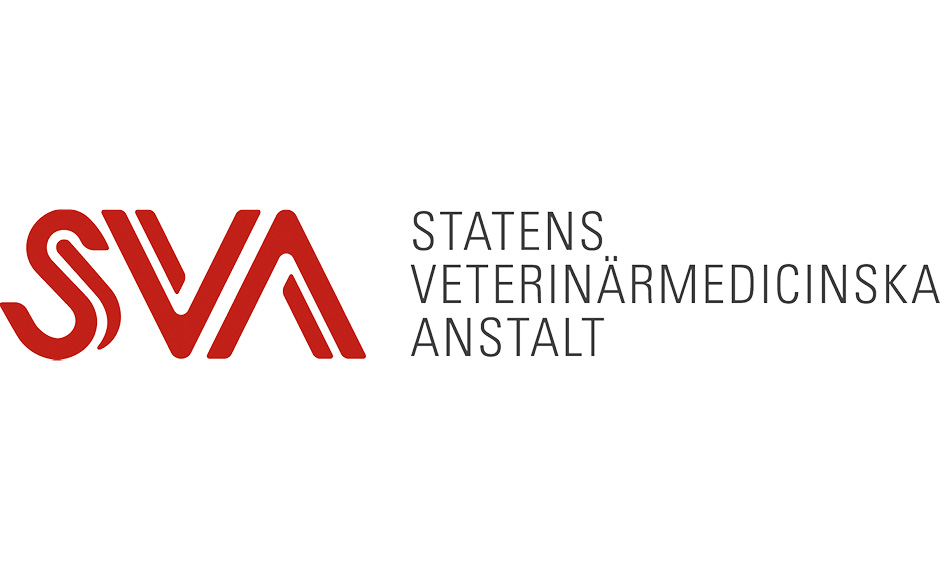 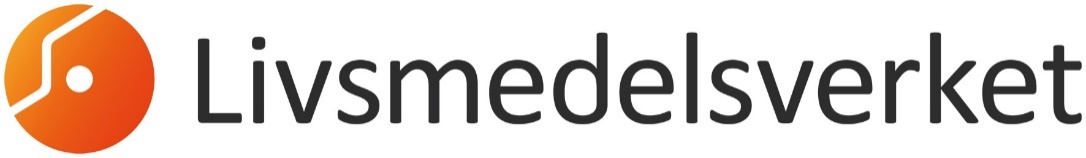 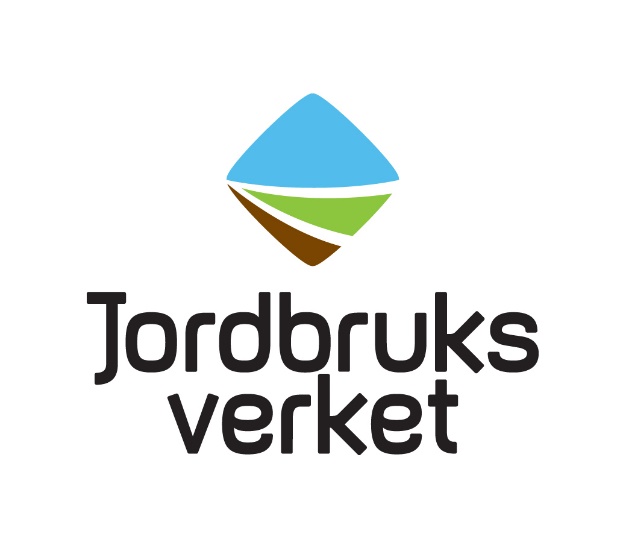 God myndighetssamverkan
På lokal och regional nivå arbeta med att identifiera samhällsviktiga verksamheter inom livsmedelsförsörjning samt ta fram beredskapsplaner
Ansvar och rollfördelning mellan kommunerna, regionerna, länsstyrelserna och nationella myndigheter klargörs inom livsmedelsförsörjningsberedskapen
Robust livsmedelskedja
Analysera mängden livsmedel som behöver finnas tillgänglig för att en tillräcklig nivå för livsmedelsförsörjning ska kunna upprätthållas under en tre månader 
Kartlägga strategiska varor i hela livsmedelskedjan samt identifiera totalförsvarsviktig verksamhet
Genomföra en fördjupad analys över nödvändiga varor och förnödenheter som finns i fredstid och hur dessa varor flödar i livsmedelskedjan
Utreda lagring för kortare tid
En kontinuerlig kartläggning av beroenden och sårbarheter inom försörjningsförmågan av livsmedel och dricksvatten
Fungerande infrastruktur
Analysera förutsättningarna för ett ransoneringssystem av livsmedel, foder och insatsvaror
En förbättrad redundans och ökad robusthet av den mikrobiologiska analyskedjan och sjukdomsövervakningen inom veterinärmedicin
En utökad uthållighet och förmåga att upprätthålla en god analyskapacitet för kemiska, mikrobiologiska och radiologiska analyser
Säkerställa tillgången till kemikalier och reservdelar för dricksvattenproduktion samt förmåga till reparation och återuppbyggnad 
Insatserna att säkerställa tillgången till dricksvatten genom reservvattentäkter vid höjd beredskap och krig
[Speaker Notes: .]
Planering med det privata näringslivet
Utveckla den privat-offentlig samverkan samt näringslivets medverkan i den framtida beredskapsplaneringen
Att långsiktigt kartlägga och utveckla i vilken omfattning totalförsvarsviktiga företag vid höjd beredskap och krig ska kunna leverera varor och tjänster för en tryggad livsmedelsförsörjning
Frivilliga samarbetsformer inom beredskapsplaneringen samt ekonomiska förutsättningar för beredskapsåtgärder som inte är motiverade av marknadsskäl
Livsmedelssektorn är prioriterad inom civilt försvar
Regeringen avsätter stora belopp till området de kommande åren
Dessa medel fördelas på hela livsmedelssektorn, varav Livsmedelsverket är en del.
Ökade anslag till civilt försvar - livsmedelssektorn
Sammanfattning
Den framtida beredskapsplaneringen inom livsmedelsförsörjningen – en fråga om försörjningsförmågan
Försörjningsförmågan är uppnådd först då befolkningen får livsmedel och dricksvatten för att upprätthålla sin hälsa
En viktigt utgångspunkt är att utreda vilken kost som tillgodoser de näringsfysiologiska kraven i händelse av höjd beredskap
Försörjningsförmågan ställer krav på god myndighetssamverkan, robust livsmedelskedja, fungerande infrastruktur och en gemensam planering med det privata näringslivet